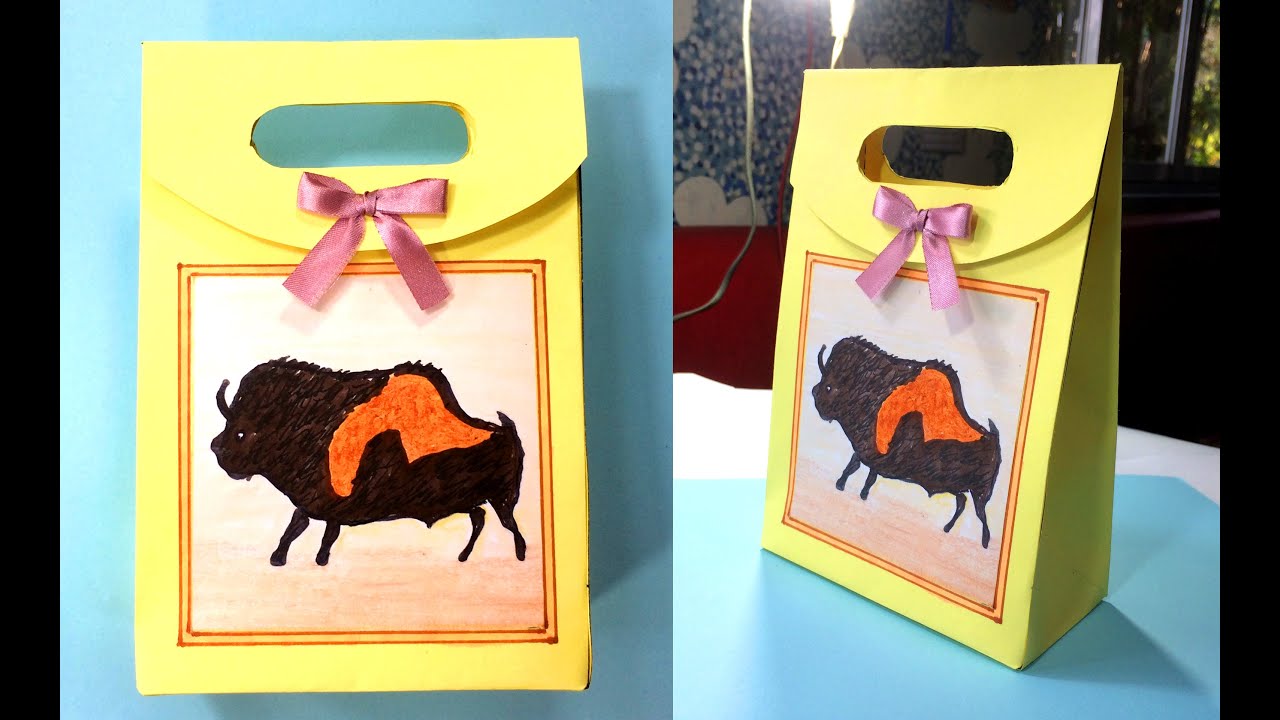 Bài 3:
Túi giấy đựng quà với hình vẽ
 Thời tiền sử
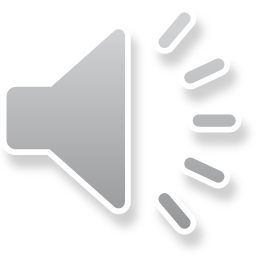 I- Khám phá các hình thức túi giấy
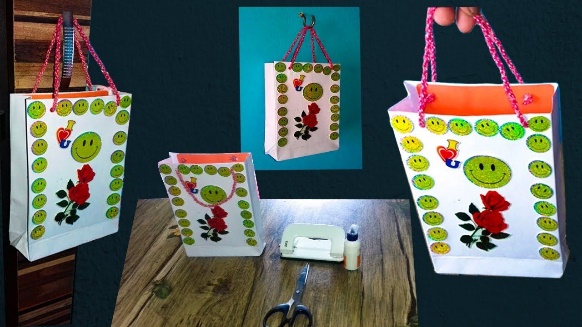 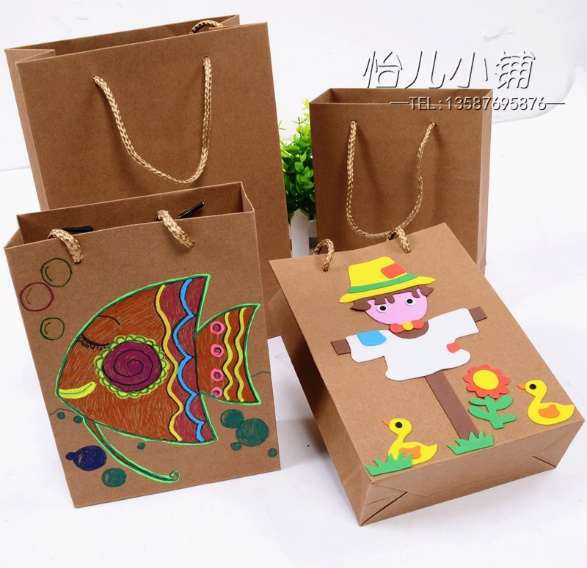 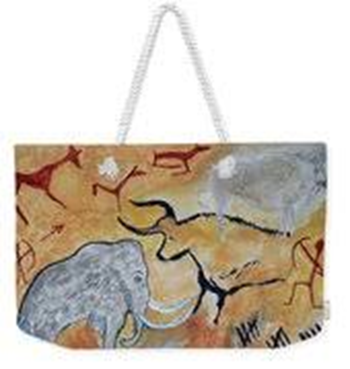 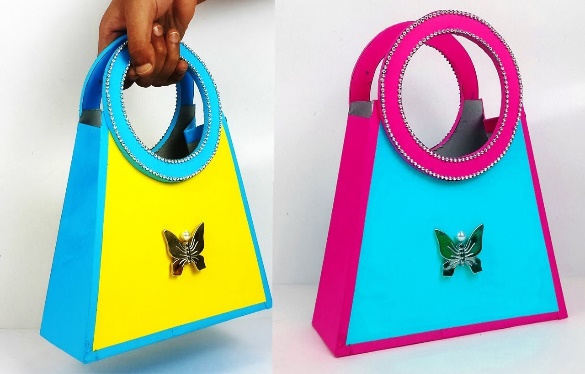 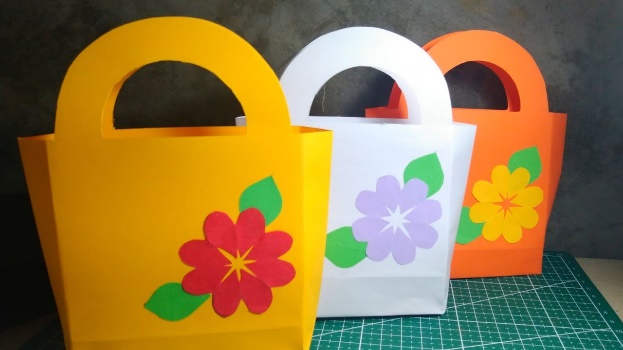 I- Khám phá các hình thức túi giấy
+ Túi giấy được cấu tạo bởi các bộ phận nào?
+ Túi giấy có hình dạng và trang trí như thế nào?
+ Túi giấy có vai trò, công dụng gì trong đời sống?
+ Những yếu tố nào tạo nên vẻ đẹp và tính ứng dụng cho túi giấy?
I- Khám phá các hình thức túi giấy
Cấu tạo của túi
Quai túi
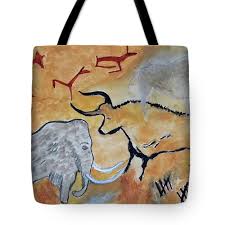 Miệng túi
Thân túi
Hoạ tiết trang trí
I- Khám phá các hình thức túi giấy
Hình dáng, Trang trí
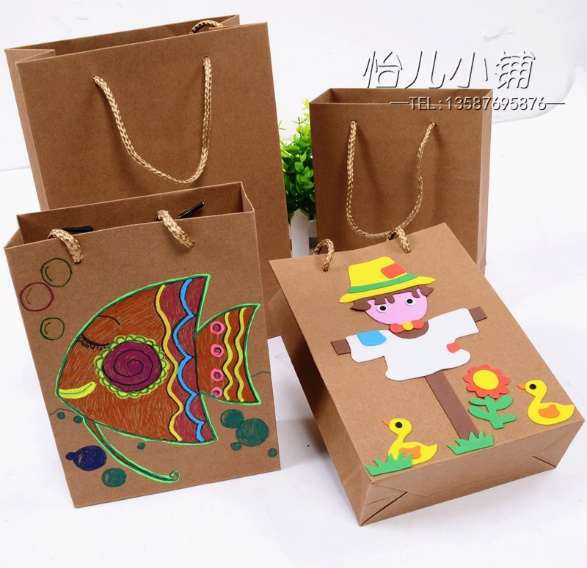 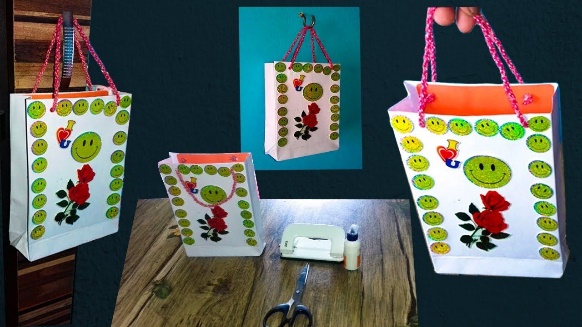 - Có nhiều hình dáng như chữ nhật, vuông, hình thang,...
- Trang trí: Họa tiết và màu sắc đa dạng
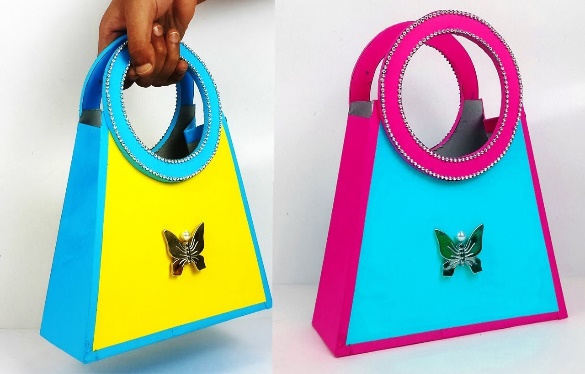 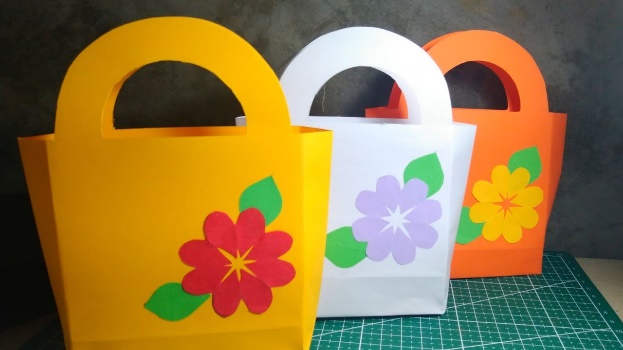 I- Khám phá các hình thức túi giấy
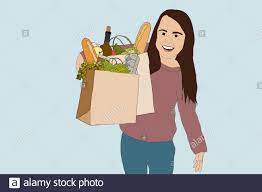 Công dụng
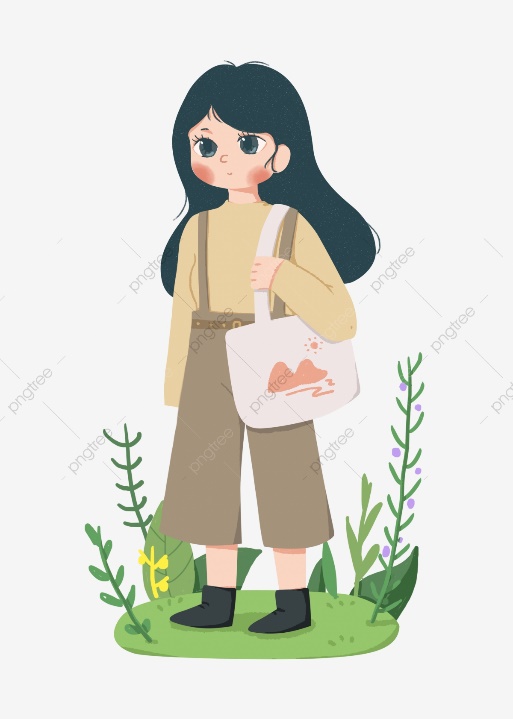 Đựng đồ
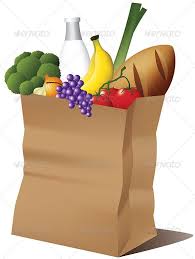 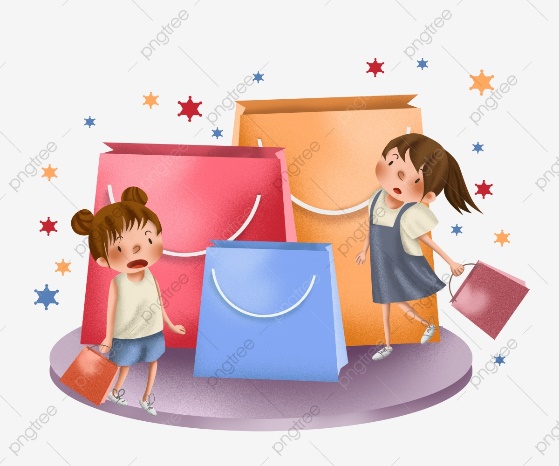 Trang trí thời trang
II. Cách thiết kế tạo dáng túi đựng bằng giấy
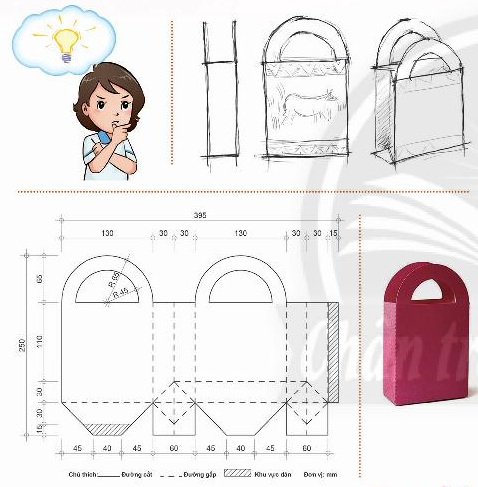 1. Xây dựng ý tưởng
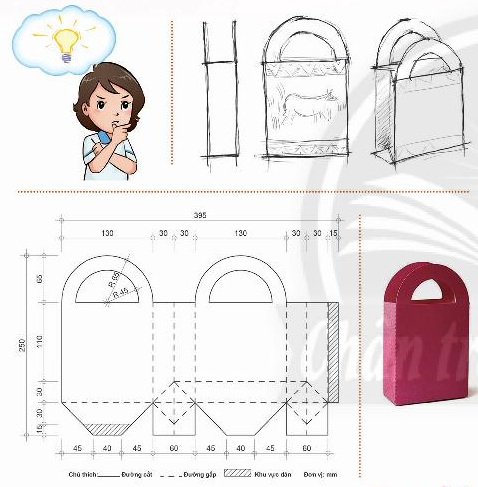 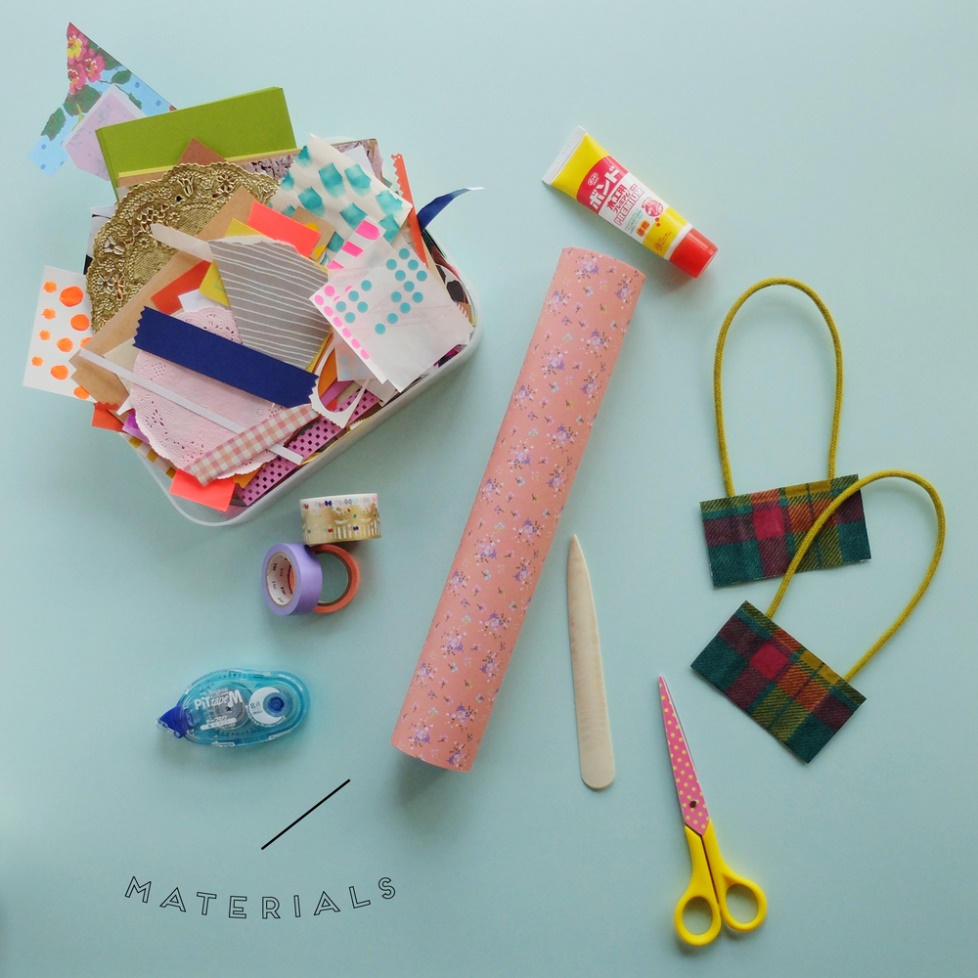 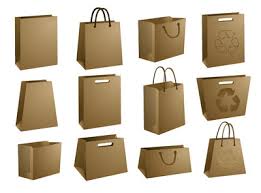 II. Cách thiết kế tạo dáng túi đựng bằng giấy
2. Phác thảo và triển khai bản vẽ kỹ thuật
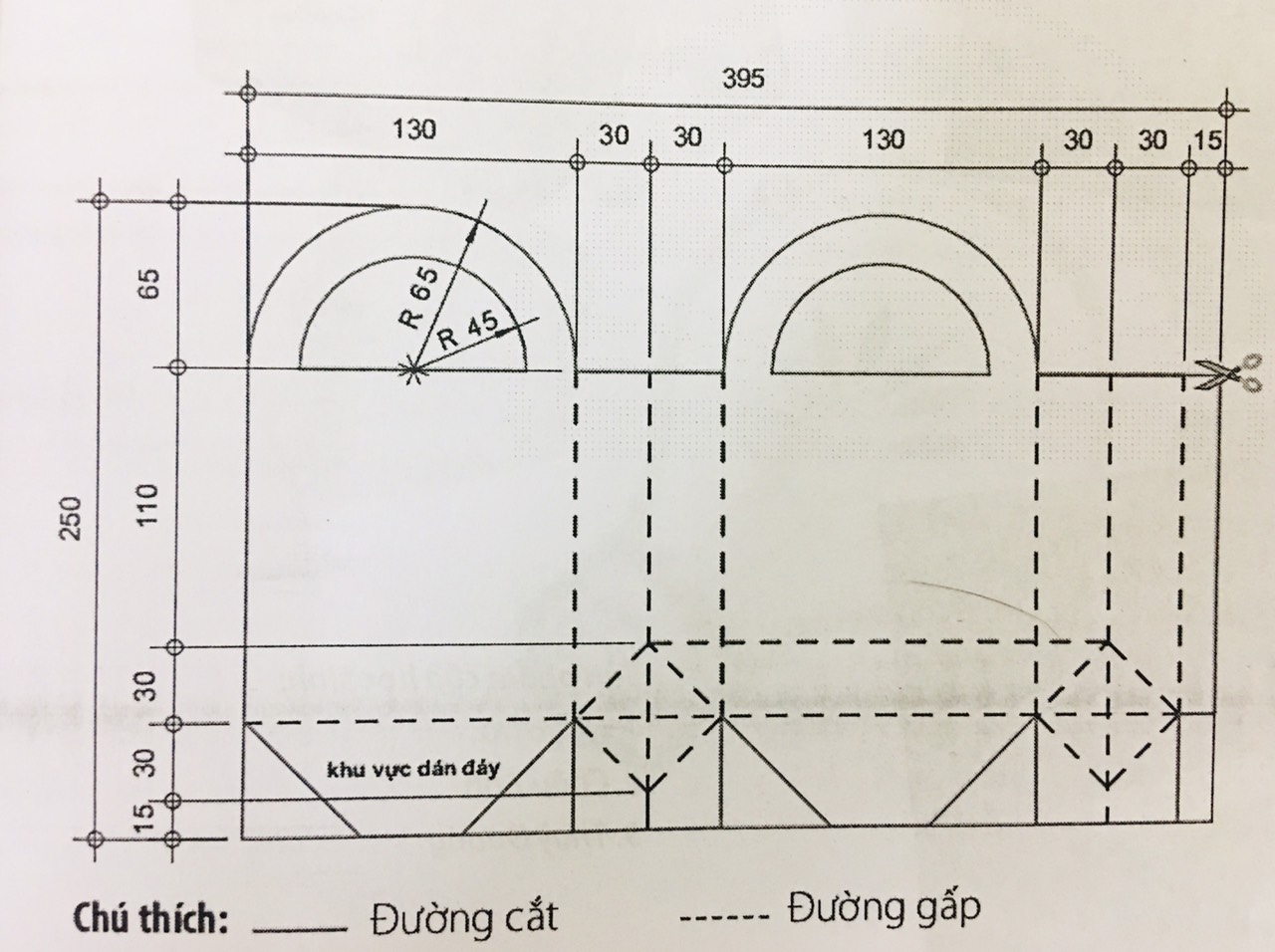 II. Cách thiết kế tạo dáng túi đựng bằng giấy
3. Cắt gấp dán hoàn thiện sản phẩm
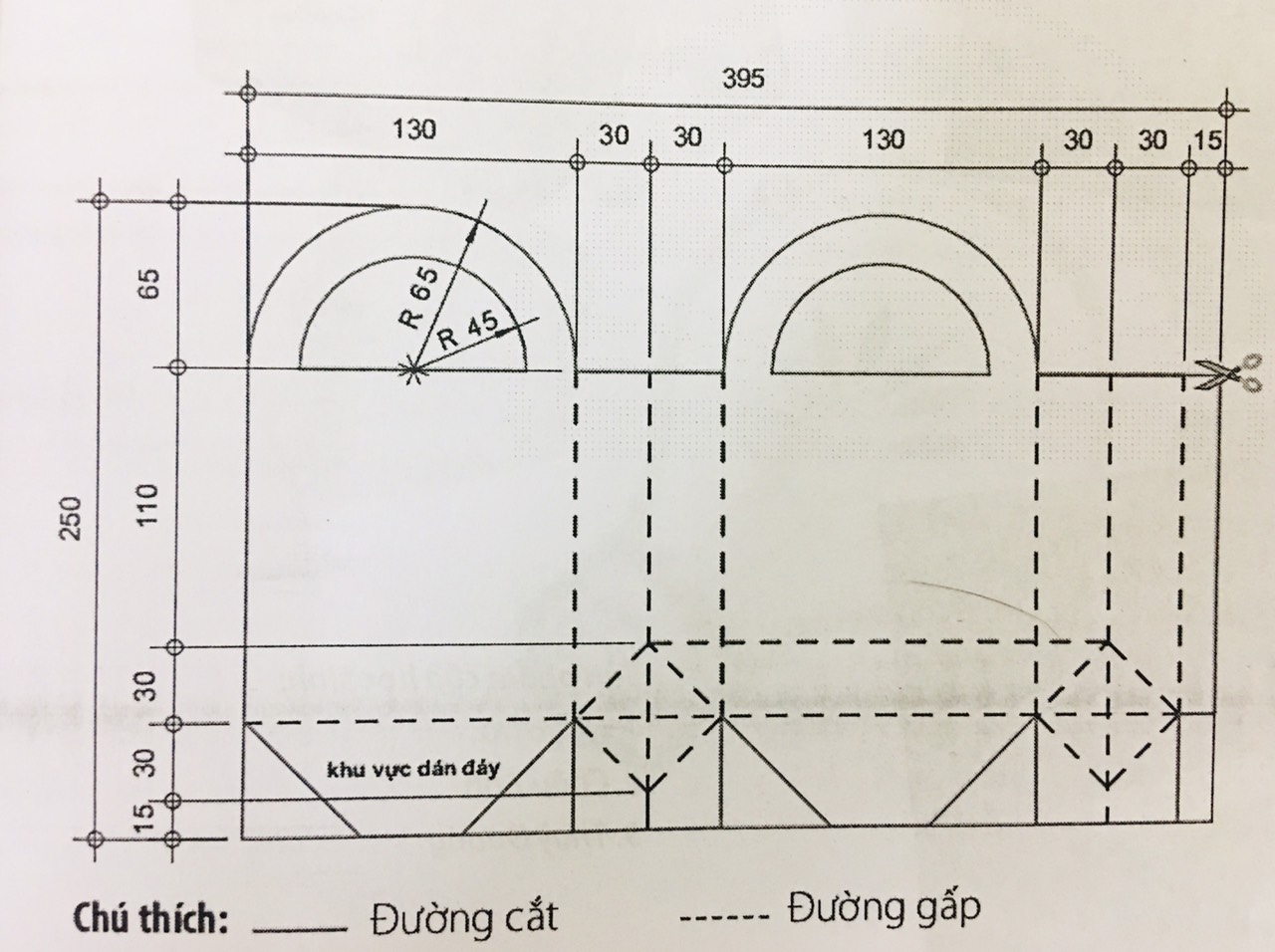 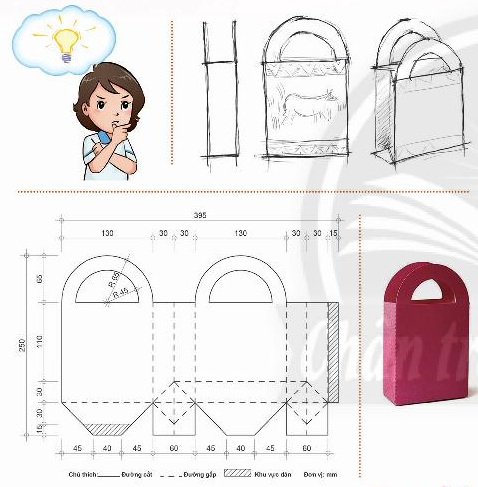 II. Cách thiết kế tạo dáng túi đựng bằng giấy
4. Trang trí túi giấy với hình vẽ thời tiền sử
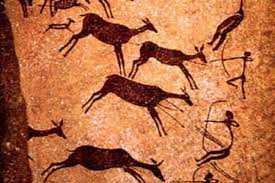 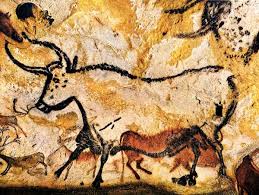 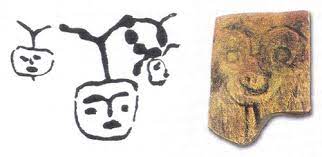 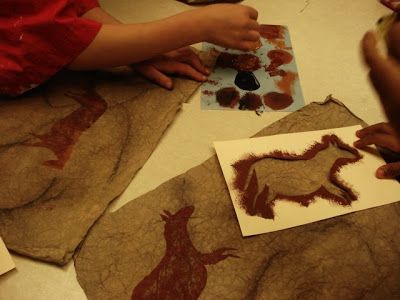 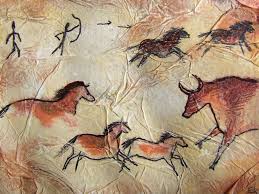 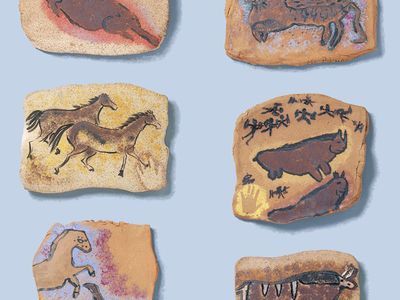 II. Cách thiết kế tạo dáng túi đựng bằng giấy
4. Trang trí túi giấy với hình vẽ thời tiền sử
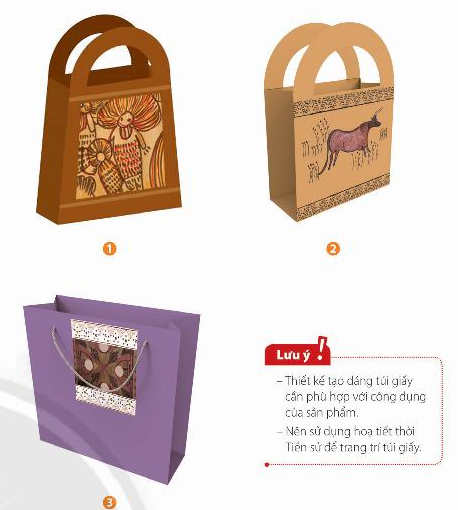 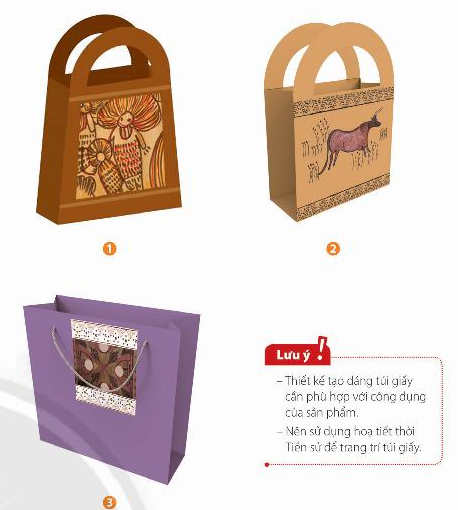 Lưu ý: Sử dụng họa tiết thời tiền sử để trang trí túi giấy.
II. Cách thiết kế tạo dáng túi đựng bằng giấy
Sản phẩm tham khảo
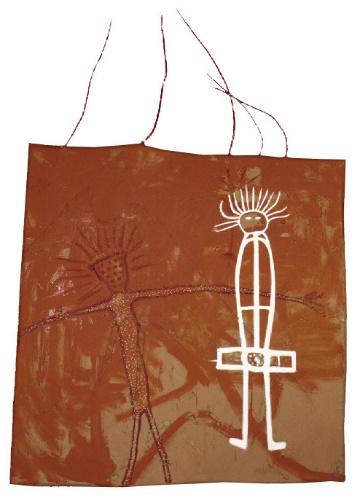 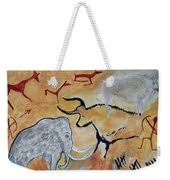 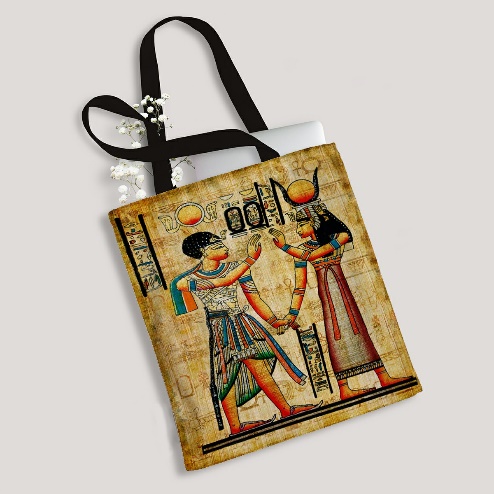 III. Luyện tập sáng tạo
Tạo dáng một chiếc túi giấy theo ý thích.
- Yêu cầu:
+Kích thước, chất liệu giấy tùy chọn.
+Trang trí bằng họa tiết thời tiền sử